Nuclear emulsions: 
status of the analysis
A. Alexandrov, B. Capone, A. Di Crescenzo, G. De Lellis, G. Galati, A. Iuliano, A. Lauria, M. C. Montesi, A. Pastore, V. Tioukov
Università di Napoli “Federico II”, INFN Napoli, INFN Bari
Scanning Status
Beam
Target
520 emulsions exposed
Scanning started on May 7 2019
GSI2: completed (120 emulsions)
GSI1: completed (120 emulsions)
Total: 240/520
scanning has been interrupted for urgent work in lab for more than one month
now we have a completely new scanning laboratory
we resumed the scanning work one week ago
Reminder of Detector Structure
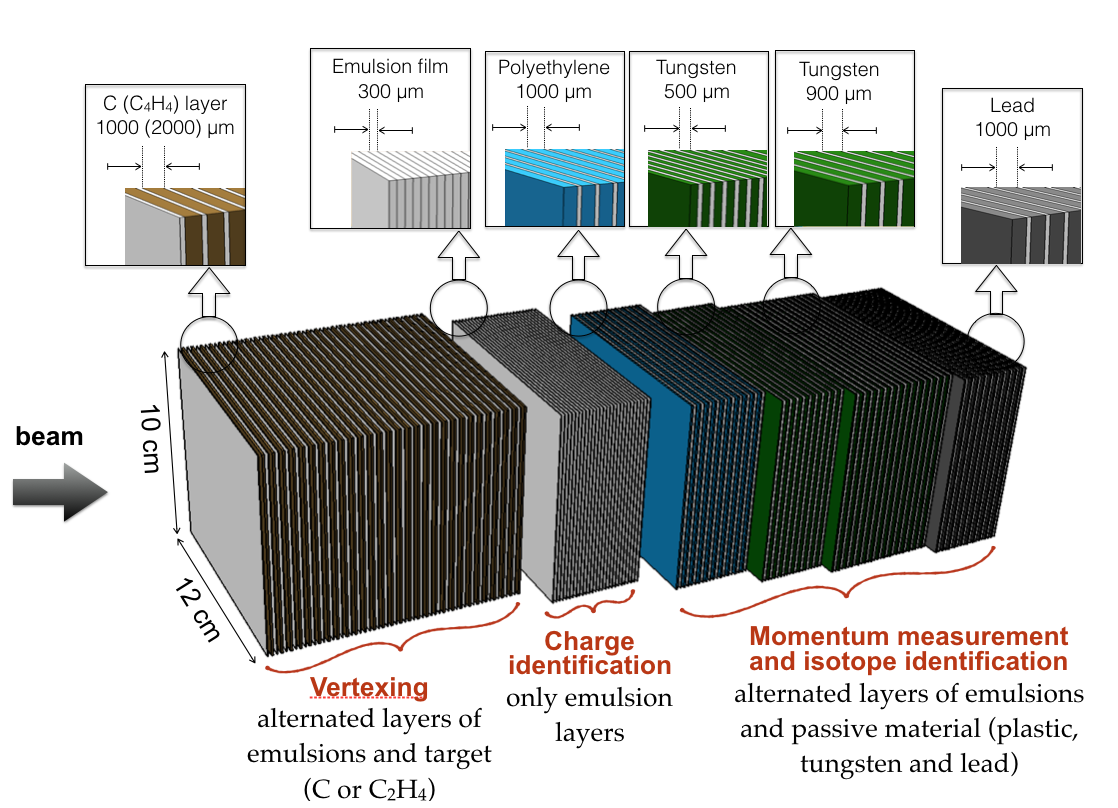 S1
S1
S1
Detector Structure
S2
S3
S4
S5
S2
S2
S3
S3
S6
S4
S4
S5
S5
S6
S6
From Scanning to Reconstruction
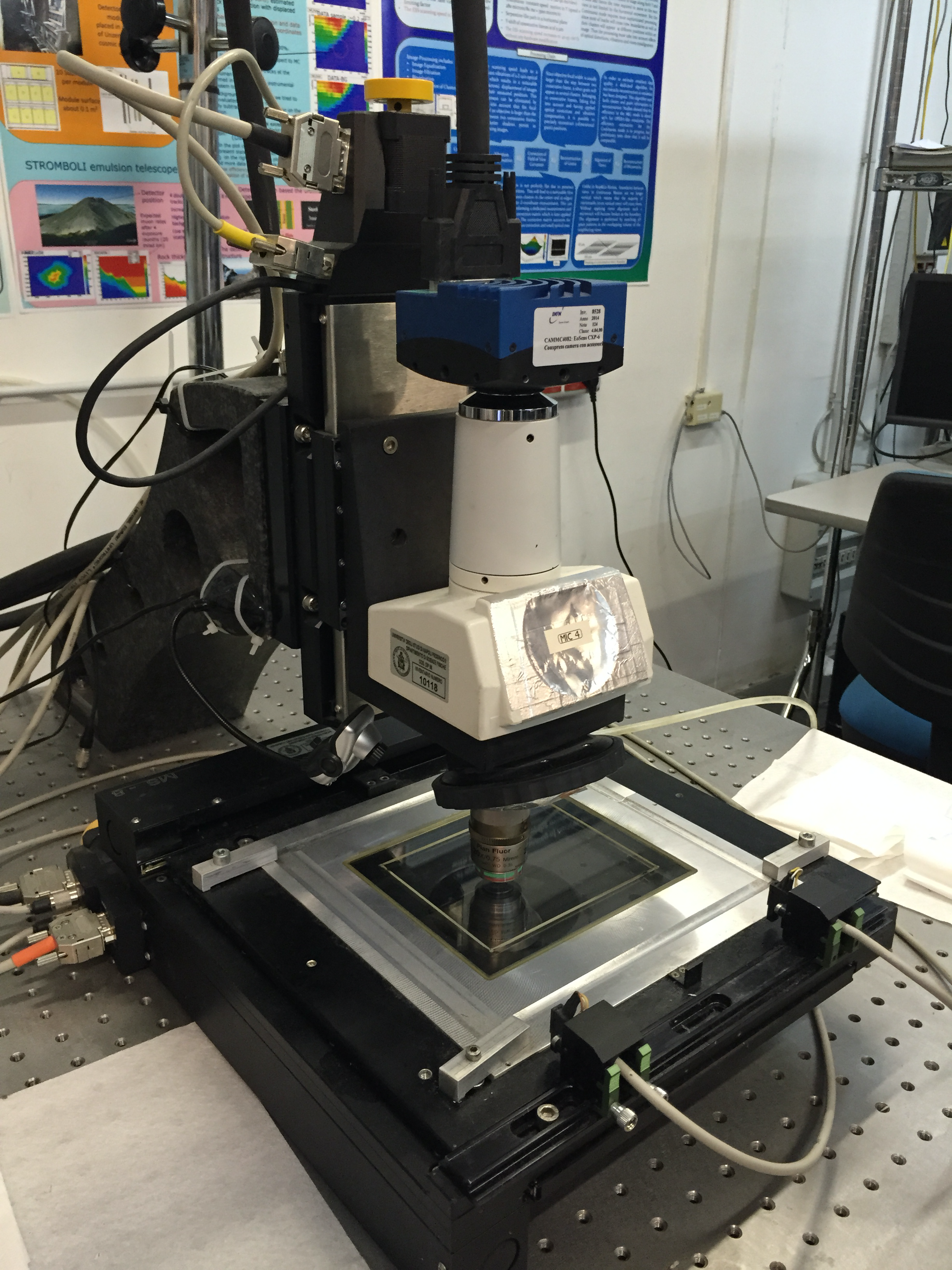 2. Linking Microtracks into Basetracks
1. Scanning
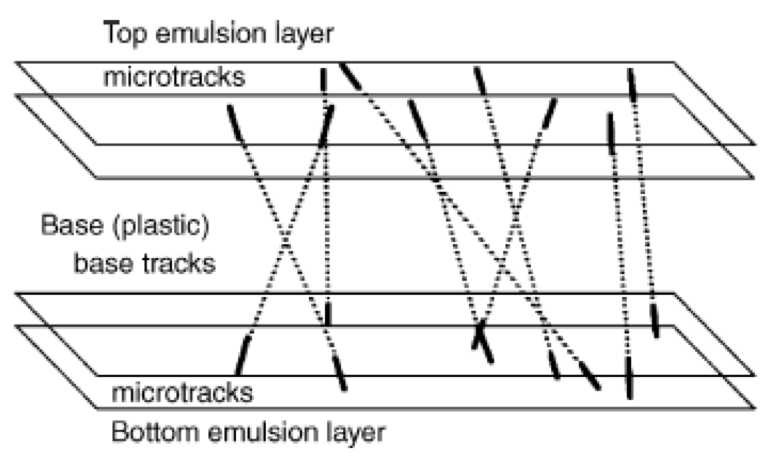 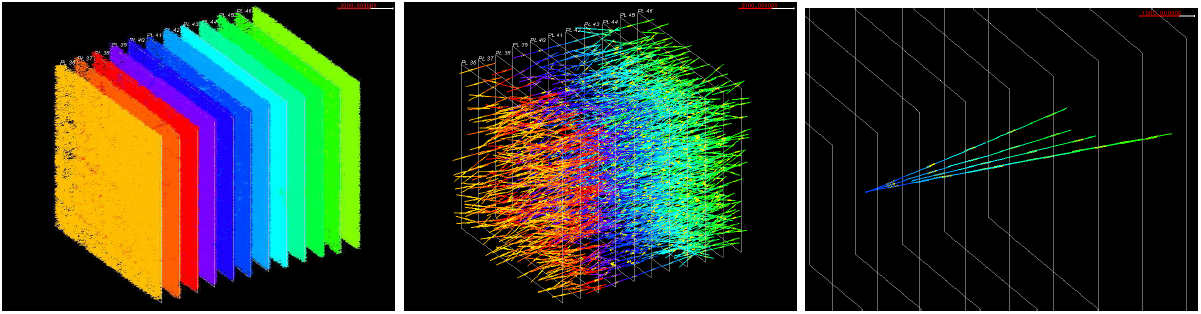 3. Alignment Between Plates
4. Tracking Reconstruction
5. Vertexing Reconstruction
S1
S1
S1
GSI2 Analysis Status
S2
S3
S4
S5
S2
S2
S3
S3
S6
S4
S4
S5
S5
S6
S6
Oxygens on Emulsion #1
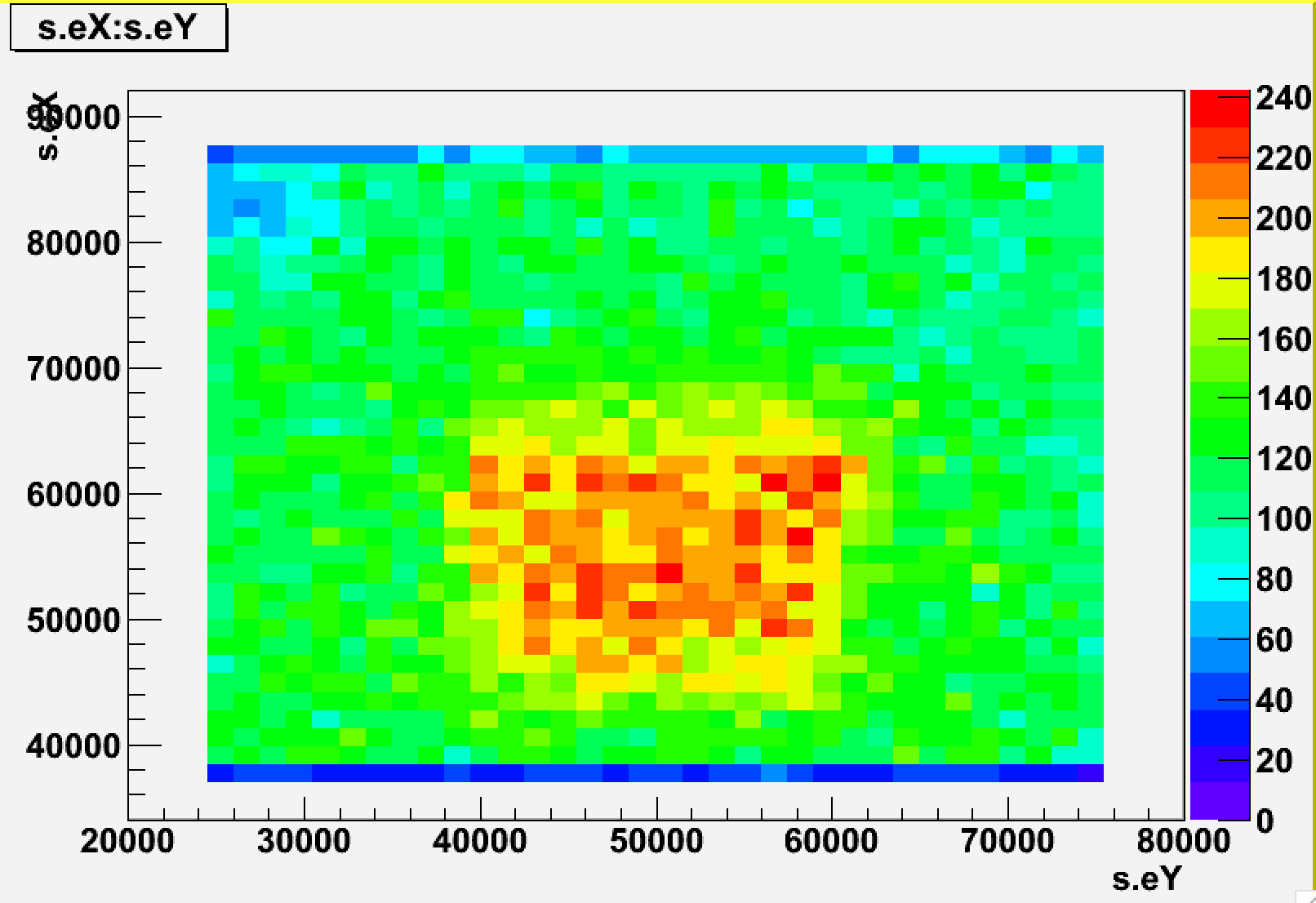 All Basetracks(no cuts)
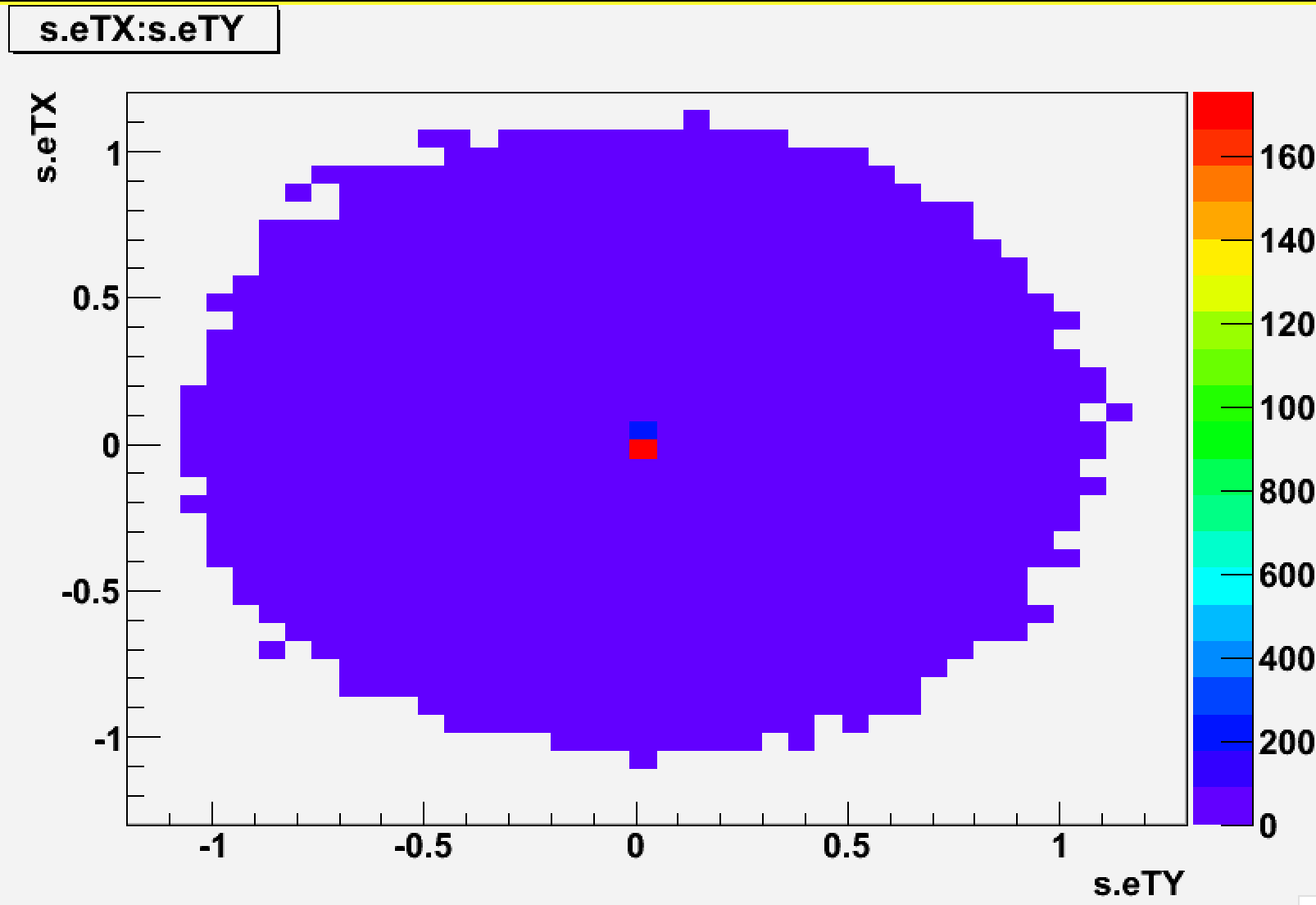 Oxygens on Emulsion #1
Theta<0.04
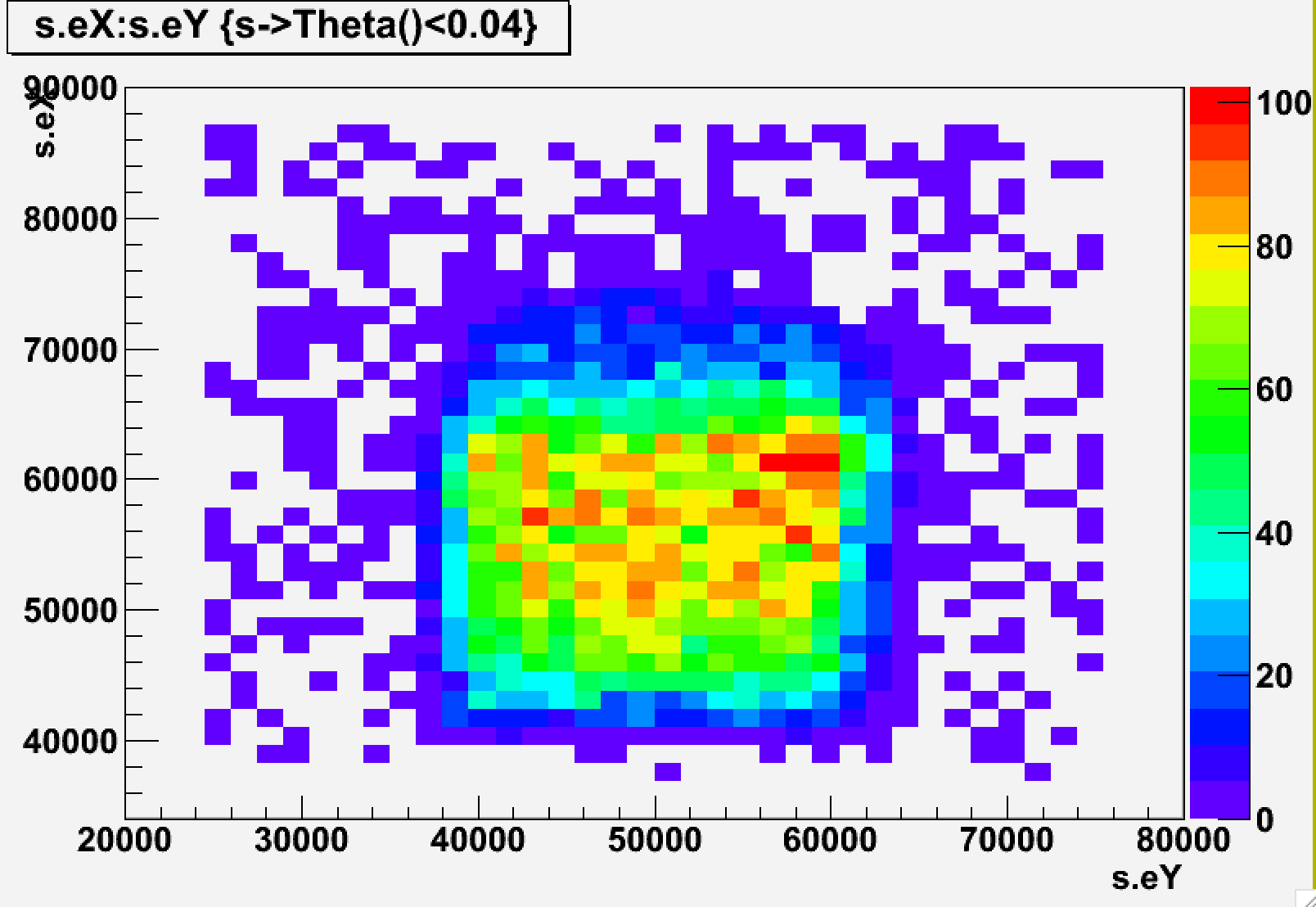 Oxy Beam: 19375
Counting: 19397!!
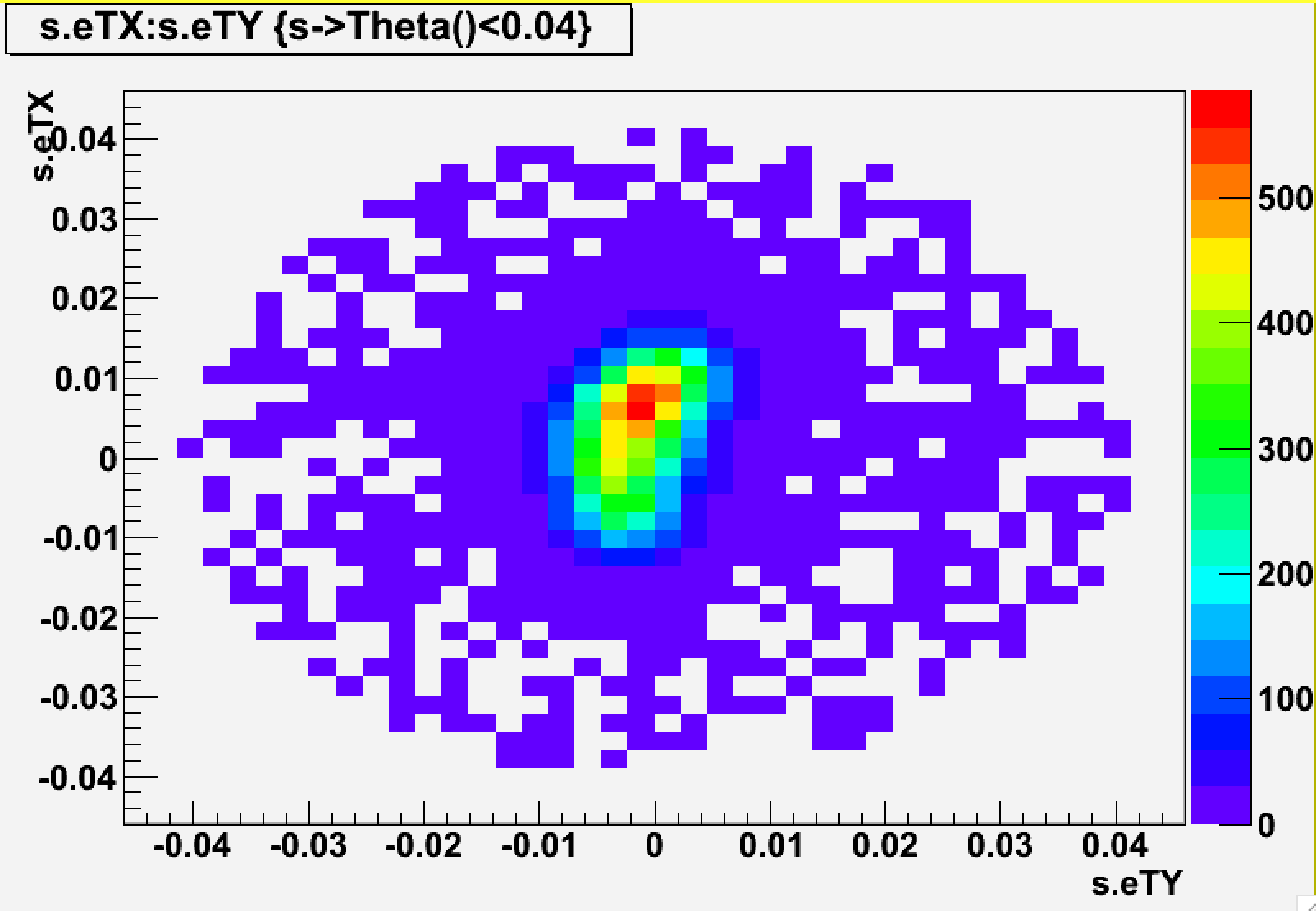 Montecarlo Simulation
Beam: 10k Oxygen @200 MeV/n, Rectangular Shape 3x3, Isotropic distribution
Same detector structure (but no thermal treatment simulated in S2)
No cosmic rays or background were simulated
Montecarlo Simulation was converted into the raw data files format and underwent the tracking reconstruction with official software used in OPERA (FEDRA)
Flat efficiency was set at 90% efficiency as a temporary value (see later)
4 mrad smearing was applied on angles (data driven)
No misalignment was simulated
Tracking Validation with Montecarlo
End of the Track
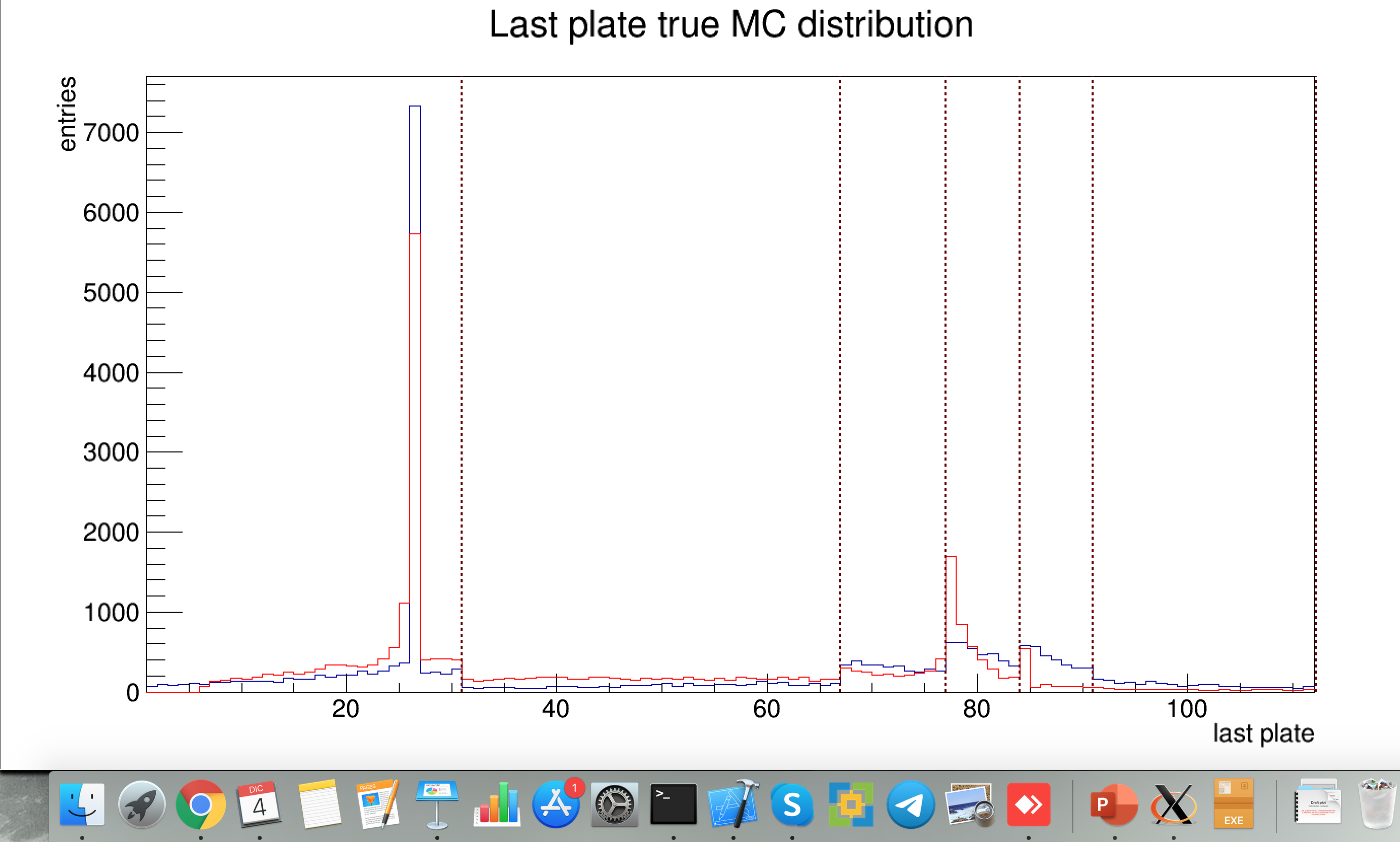 Blue = MC trueRed = MC reconstructed
Sudden change in track scattering due to different passive material / different width
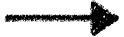 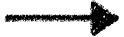 Lexan
W0.9mm
NuclearEmulsions
W0.5mm
Polyethylene
Lead
A dedicated tracking should be done for each section
Necessity to implement an algorithm to merge the tracks from different tracking
Examples of Tracking Issues
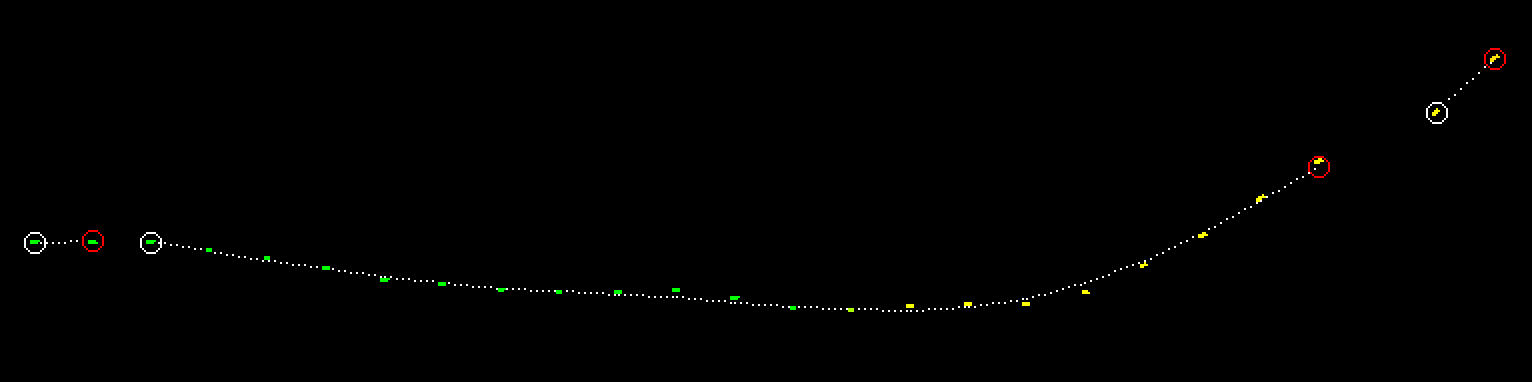 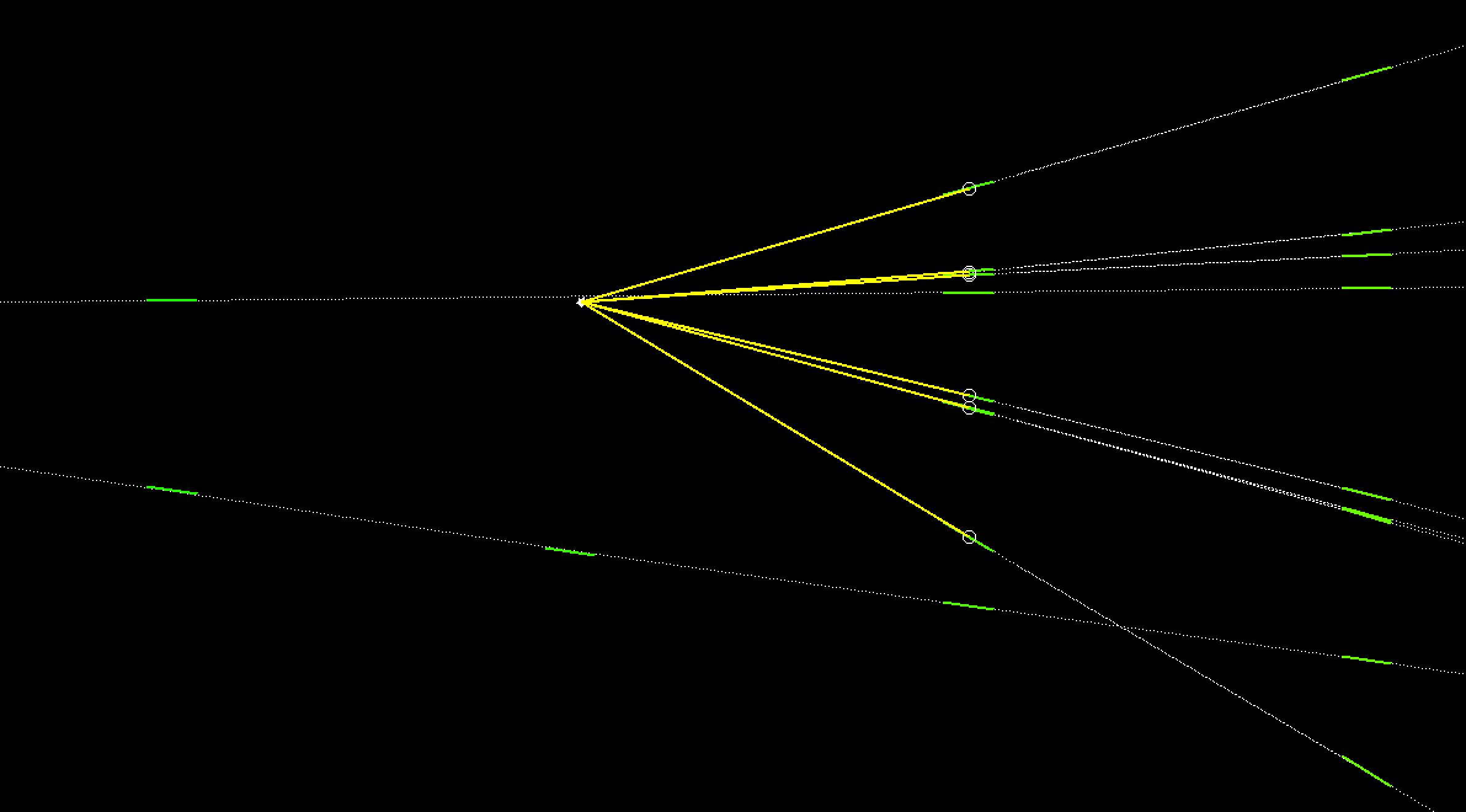 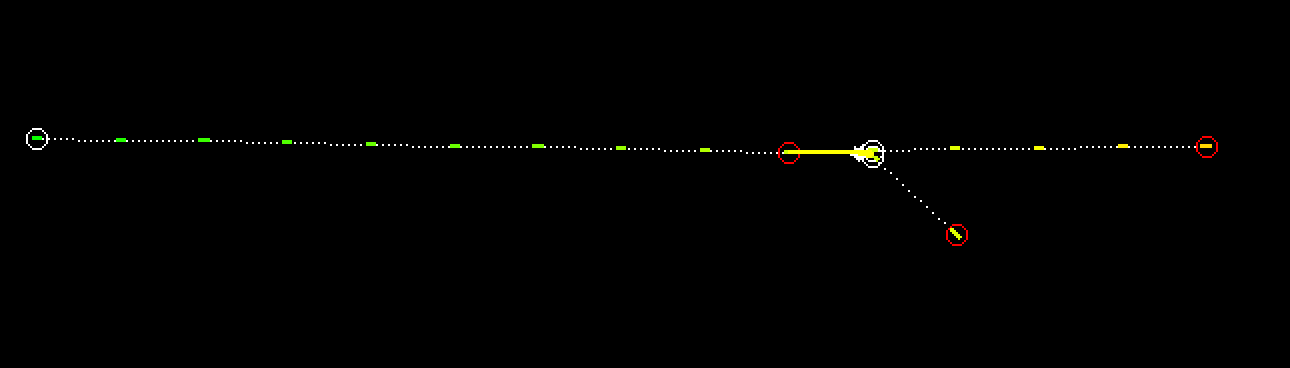 (Montecarlo)
Efficiency Plate by Plate (All Tracks)
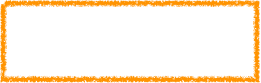 Efficiency can be further improved
Optimization still on-going
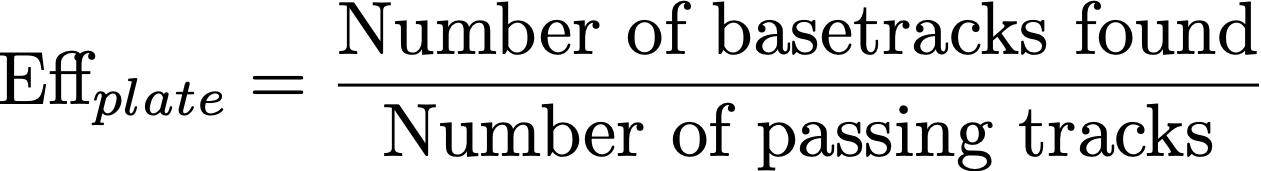 [Speaker Notes: Oxygen basetracks are present in these layers, but form only 2-segments track not attached to plate 3 probably due to distorsions (first plates were more compressed)]
Tracks’ Segments in Each Layer
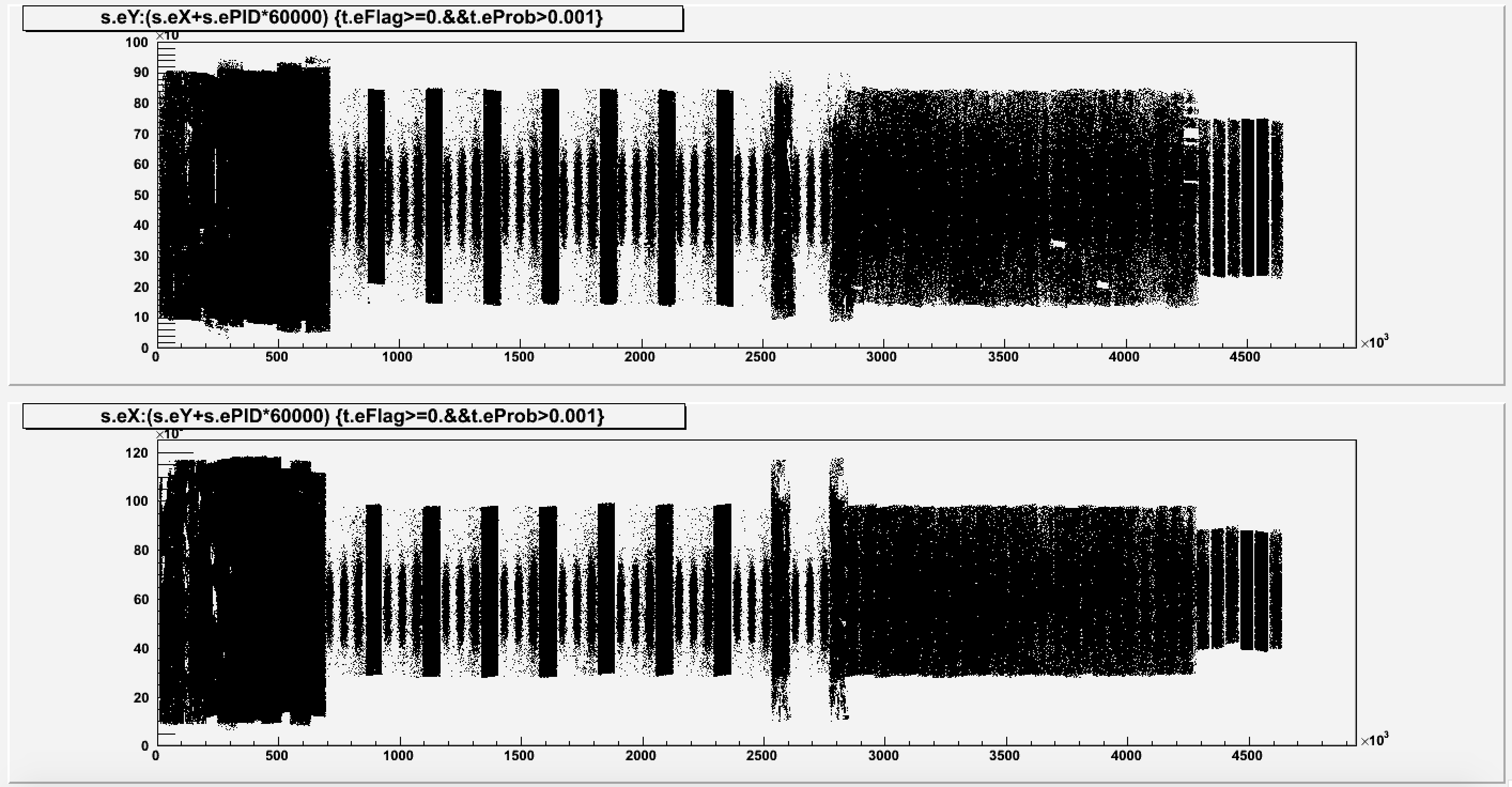 Plate 77
Plate 1
Plate 77
Plate 1
Oxygen segments plate by plate
Segment with theta<0.04 belonging to tracks with at least 4 segments
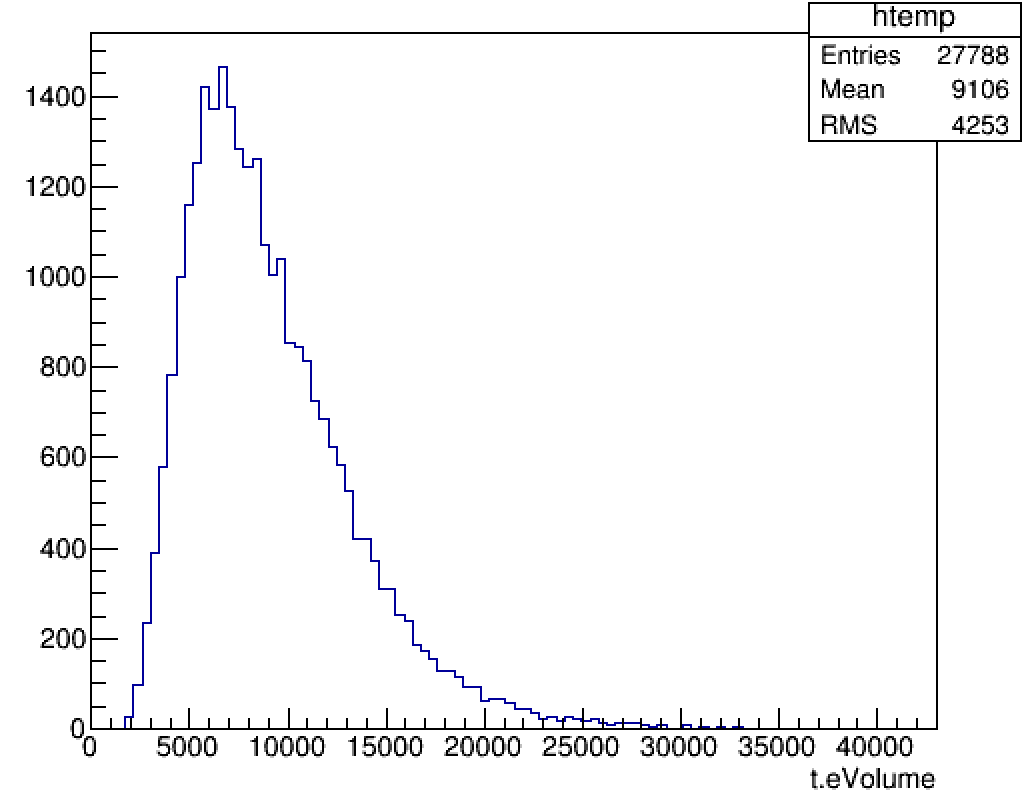 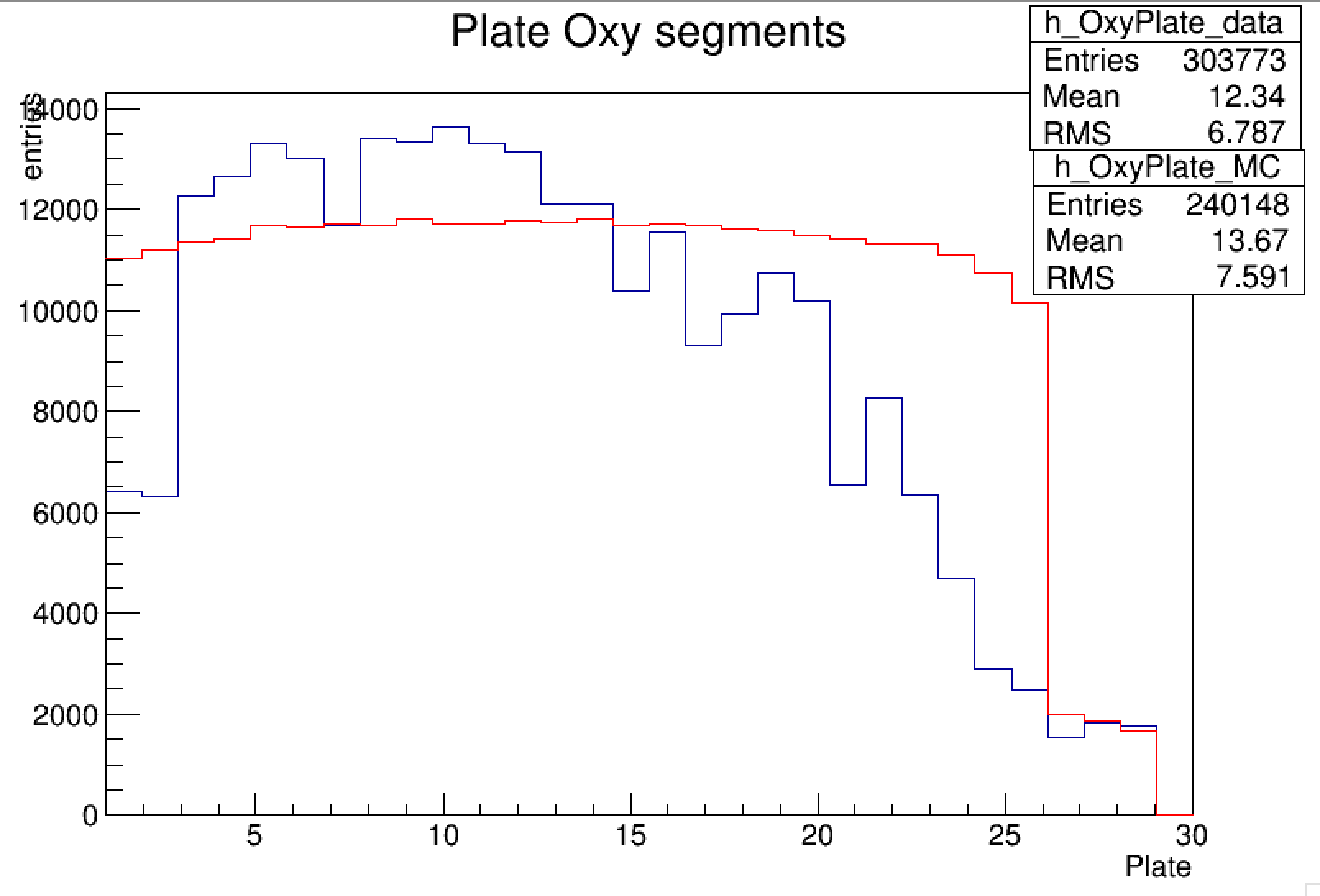 DATA
MC Reco
Bragg Peak
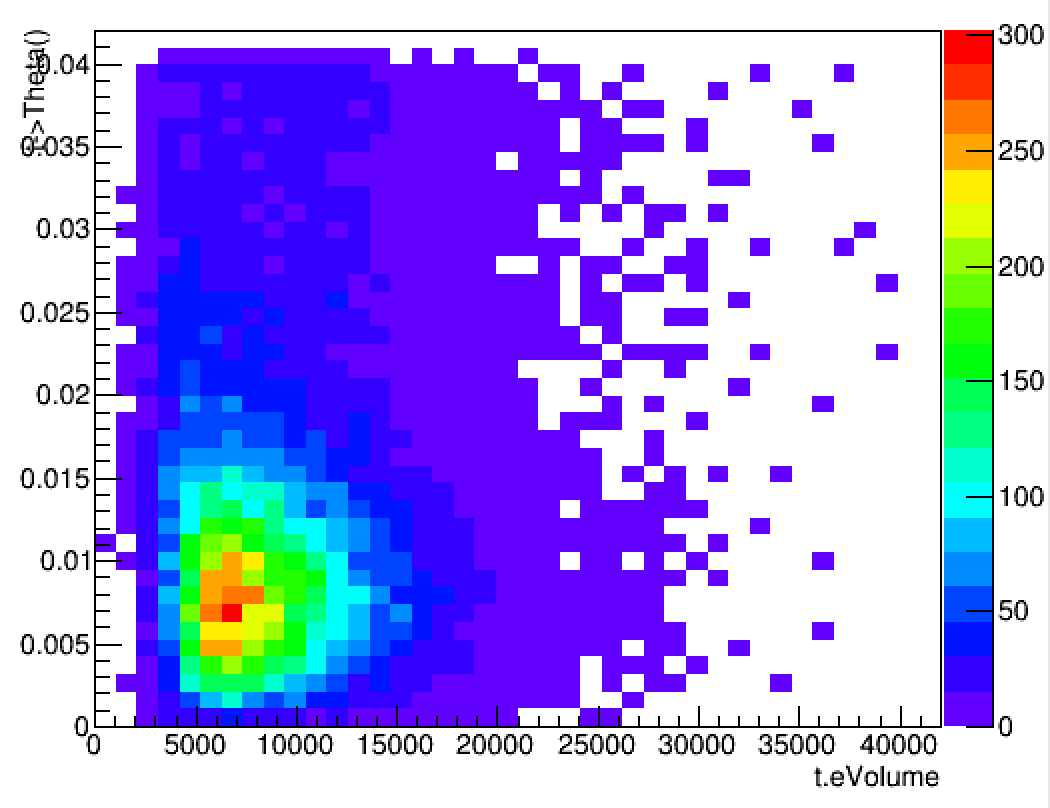 Mc Normalized to Data
All Segments plate by plate
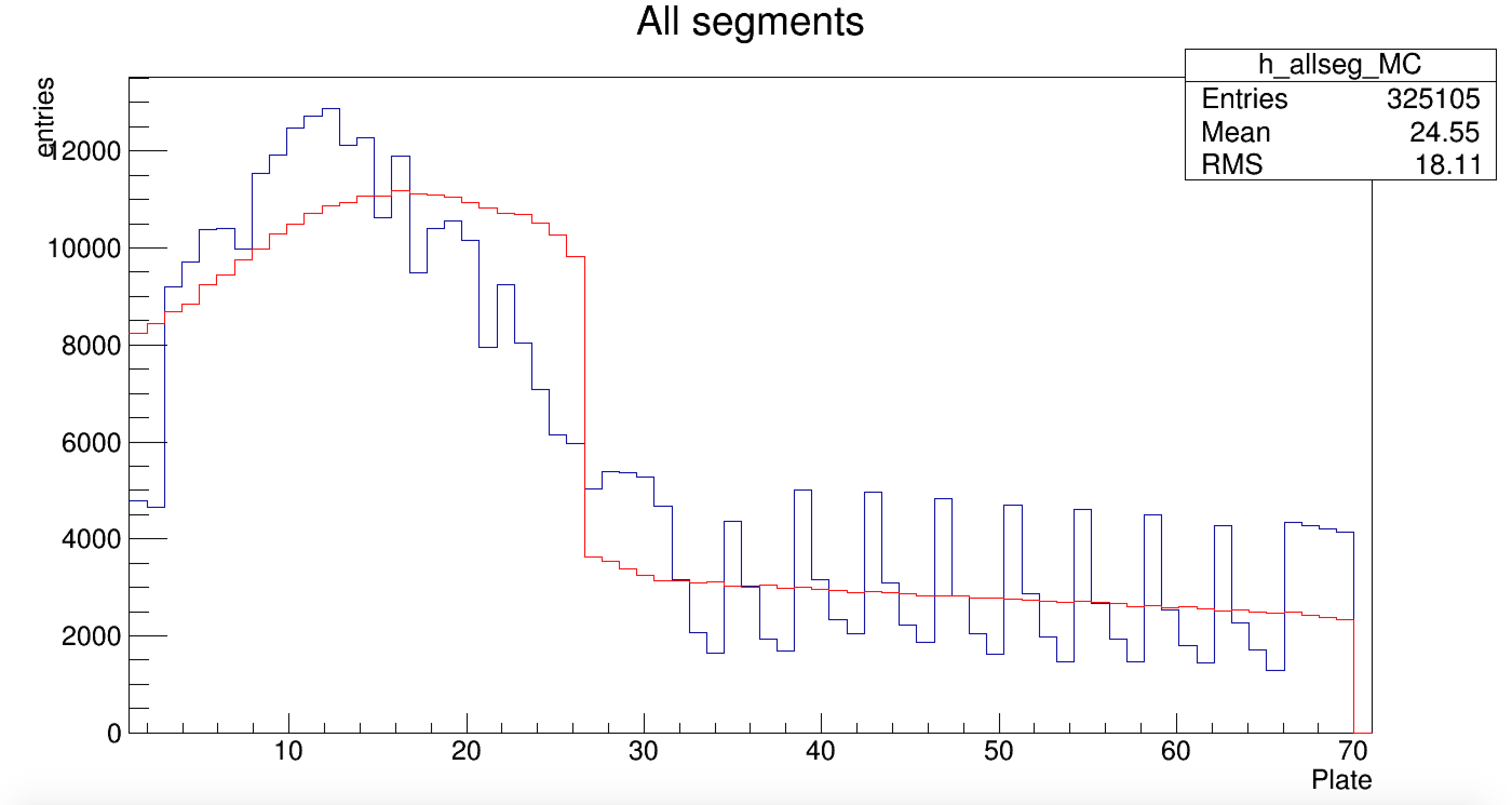 DATA
Bragg Peak
MC Reco
Expected effect of thermal treatment
(not included in Simulation)
Mc Normalized to Data
[Speaker Notes: solo dati
+ commenti]
Example of a Vertex with High Multiplicity
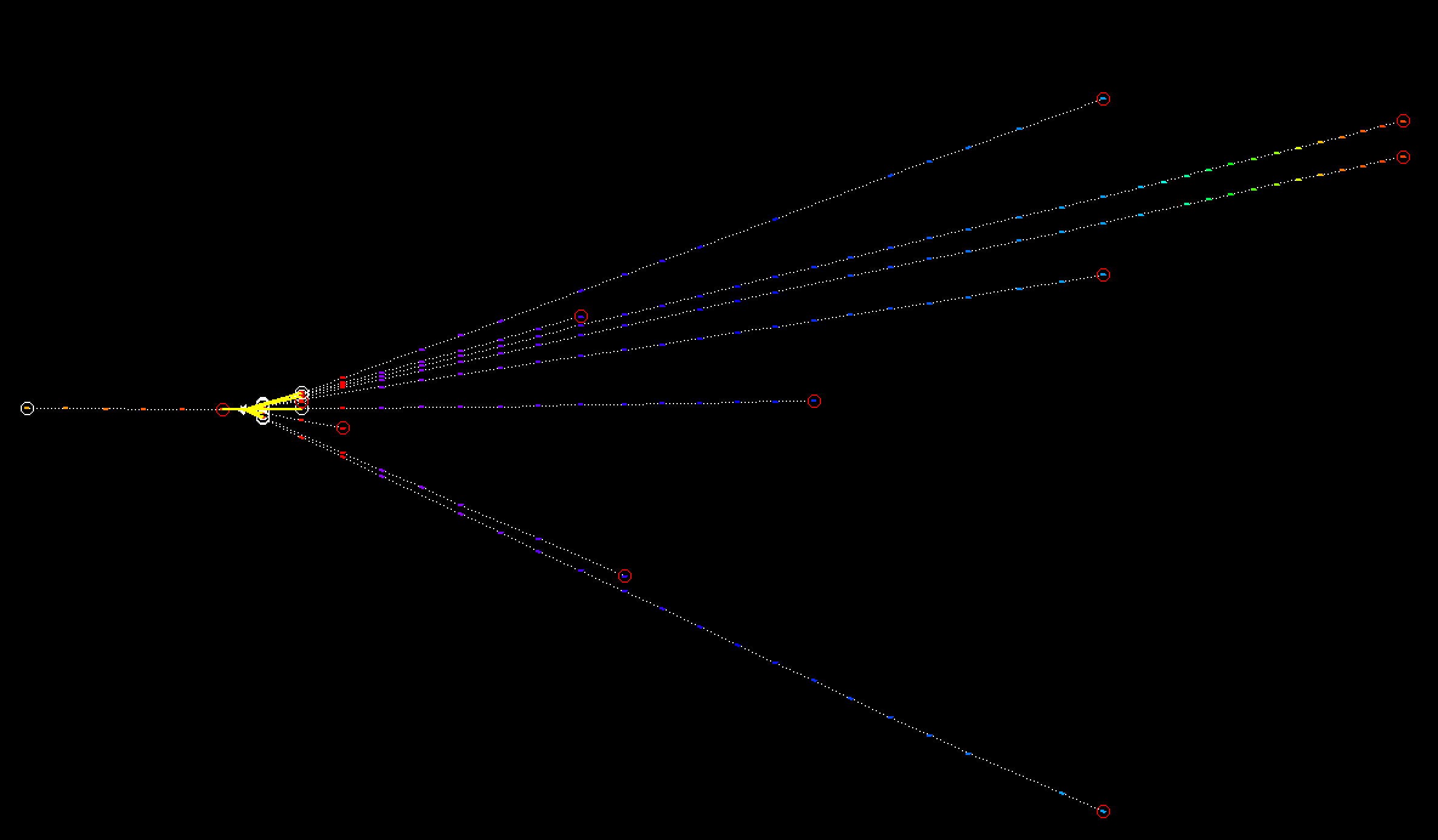 (Data)
Example of a Vertex with High Multiplicity
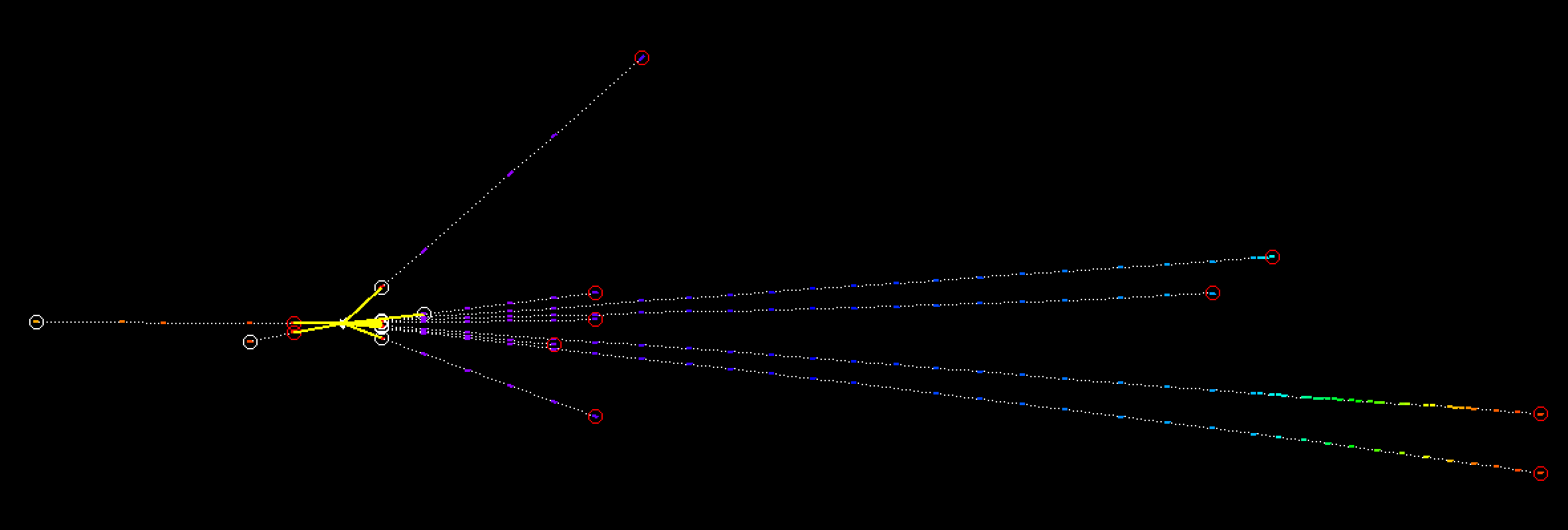 backscattering
(Data)
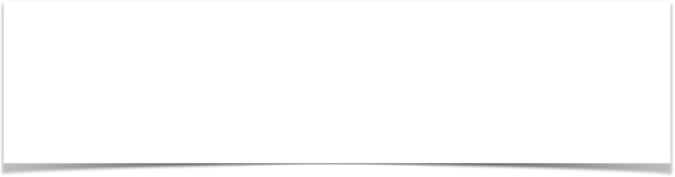 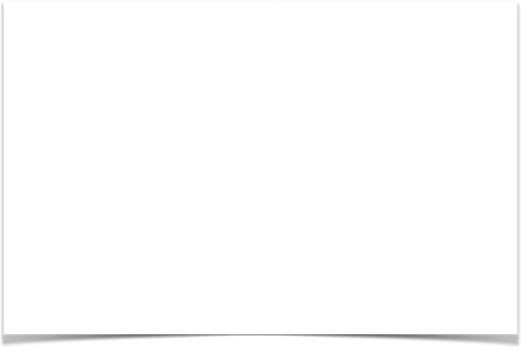 Example of a Vertex with High Multiplicity
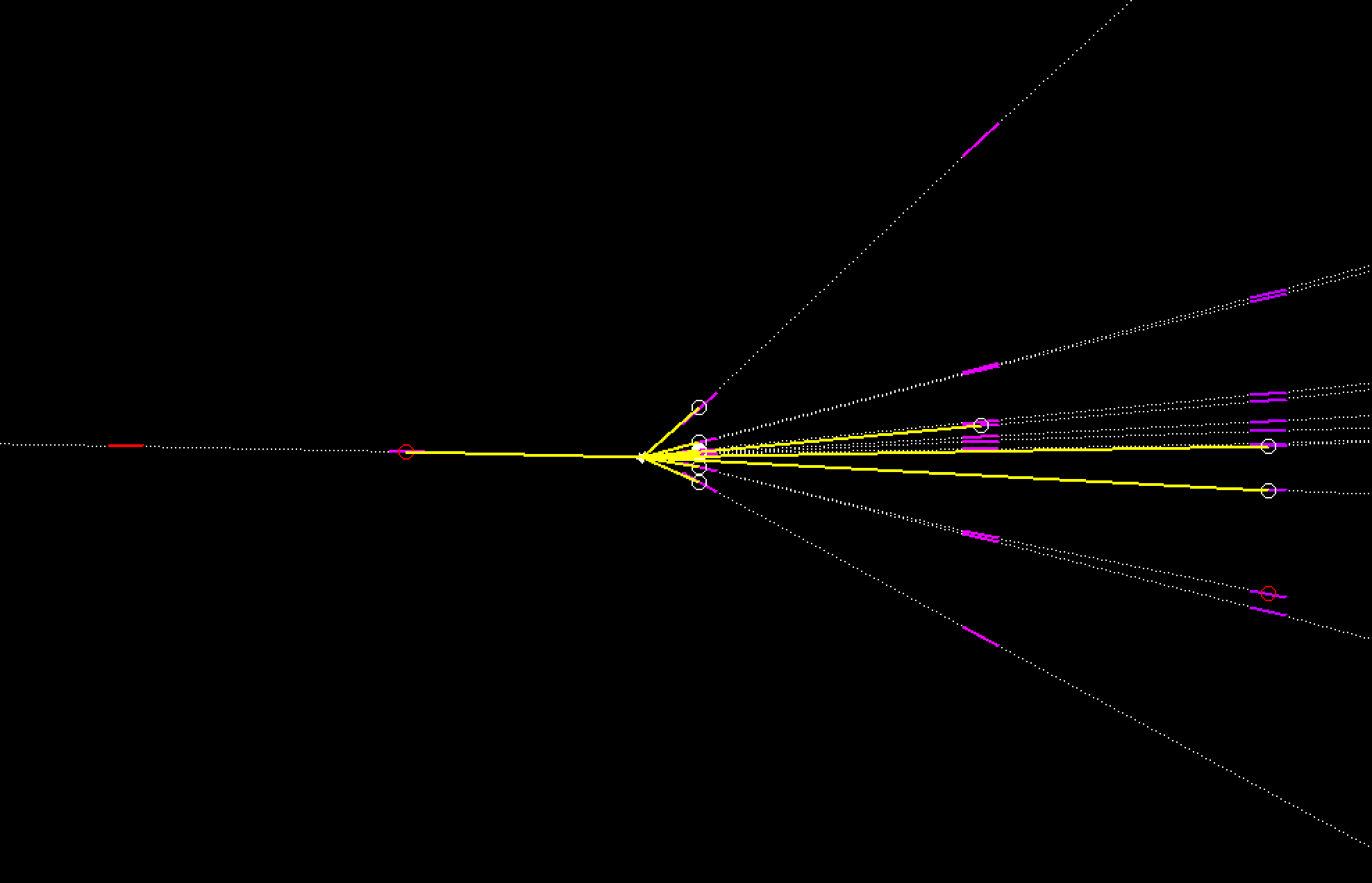 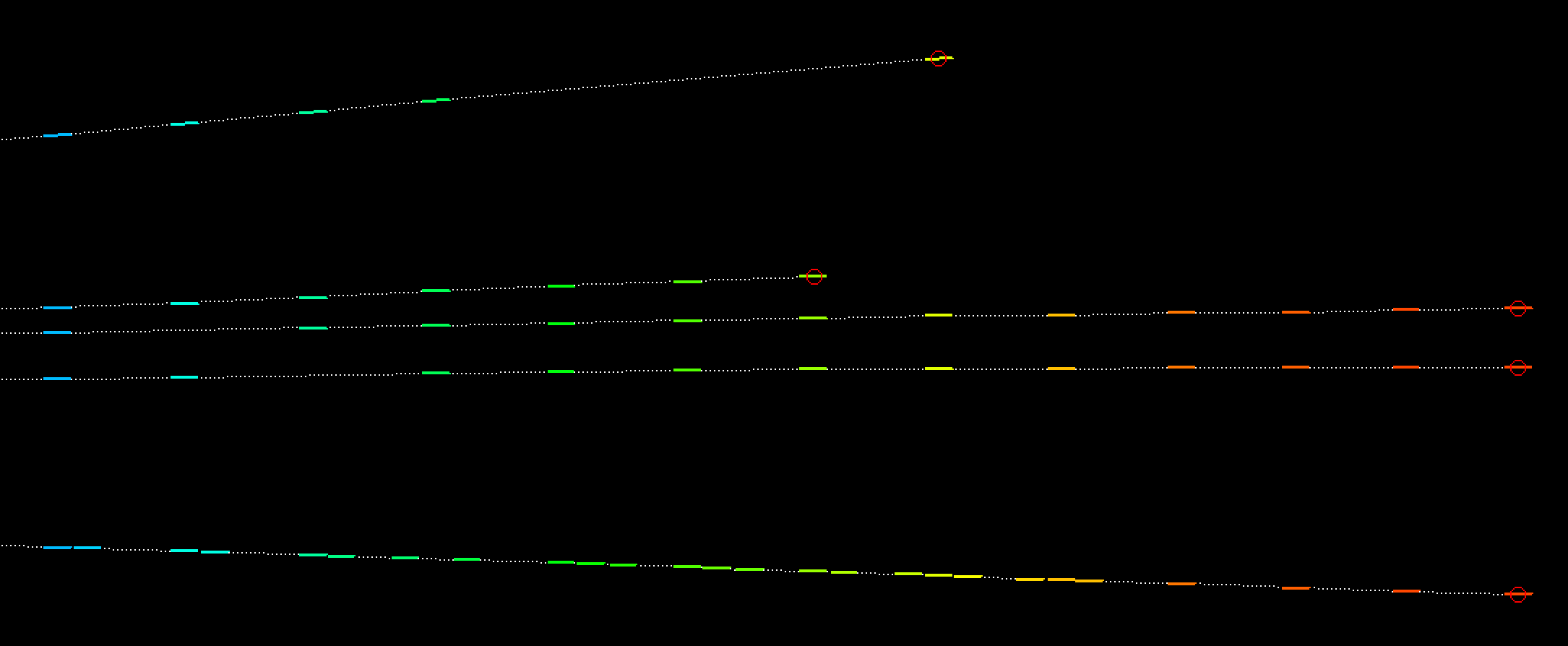 (Data)
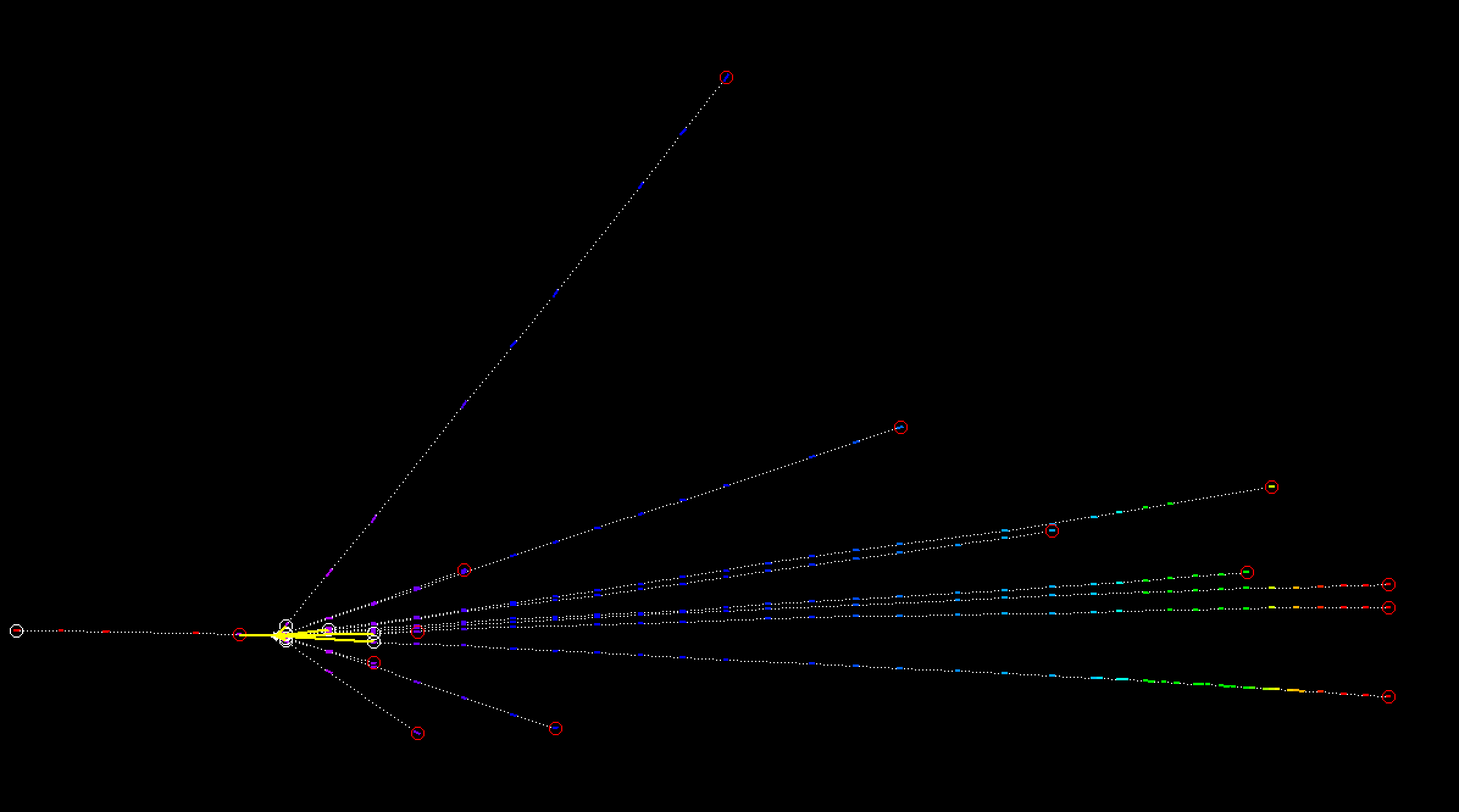 [Speaker Notes: in R0 dove si trovano?]
Vertices Reconstruction
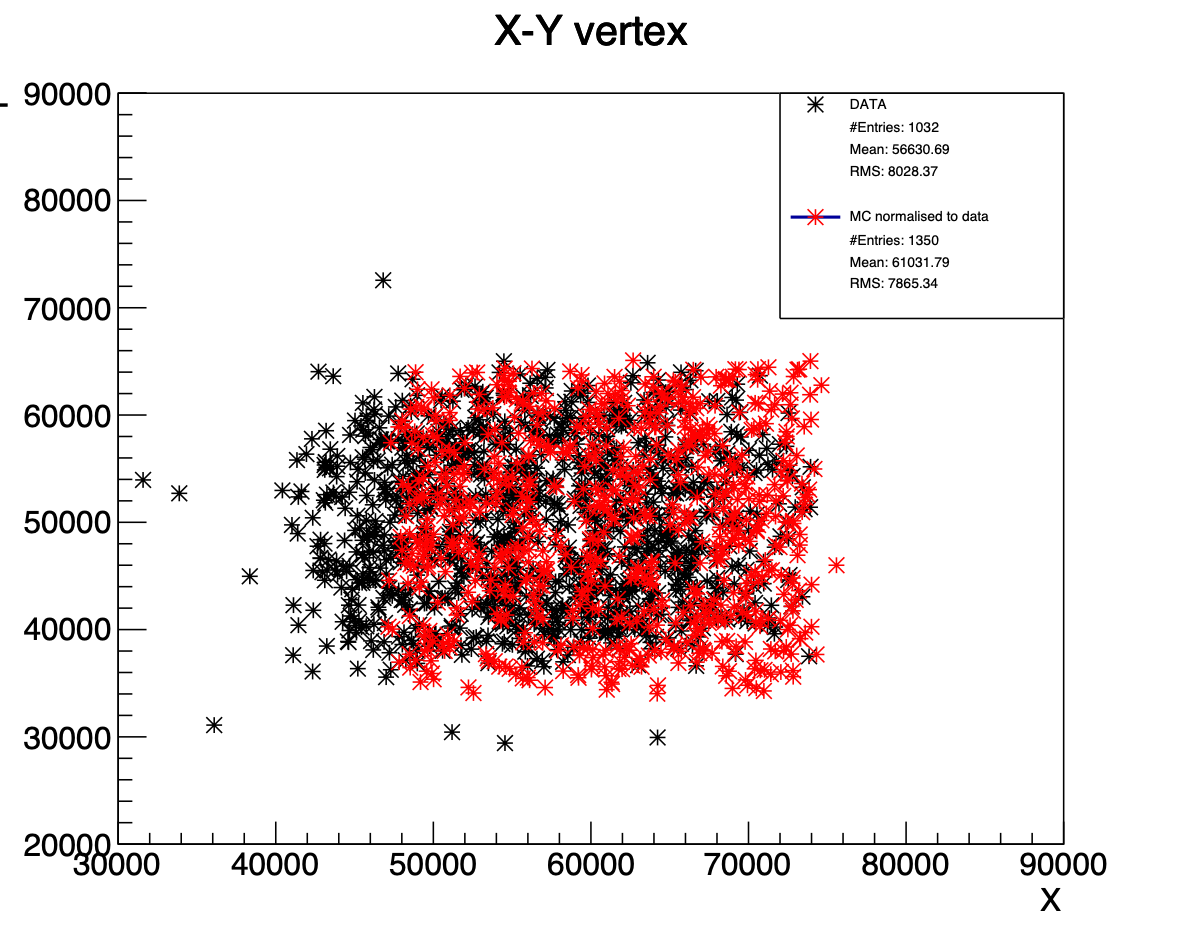 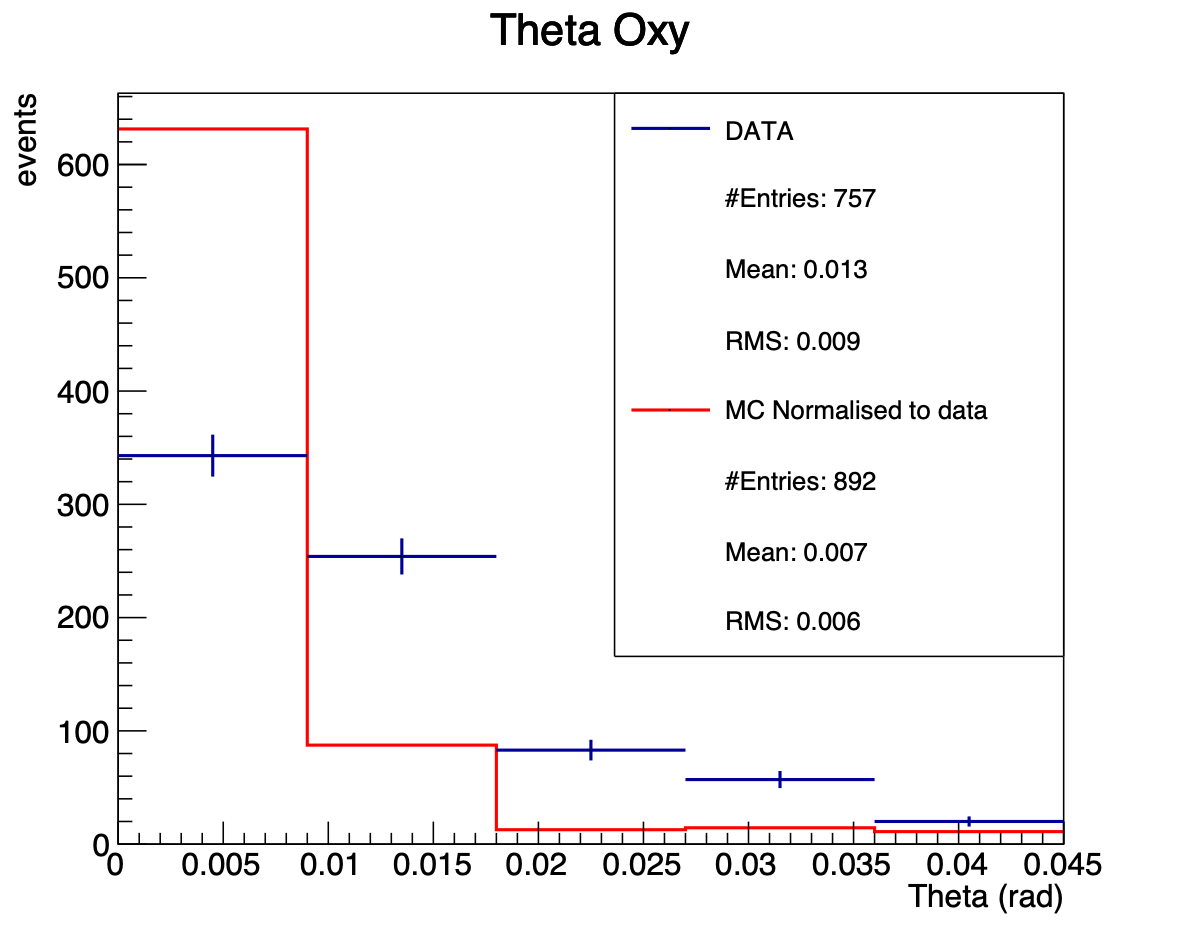 Simulation beam: (3x3)cm
Data spot: (2.5x2.5)cm
The angle of simulated Oxygen beam should have a larger smearing
[Speaker Notes: vtx_plot/c_vxy.pdf
vtx_plot/c_oxytheta.pdf]
Vertices Characteristics
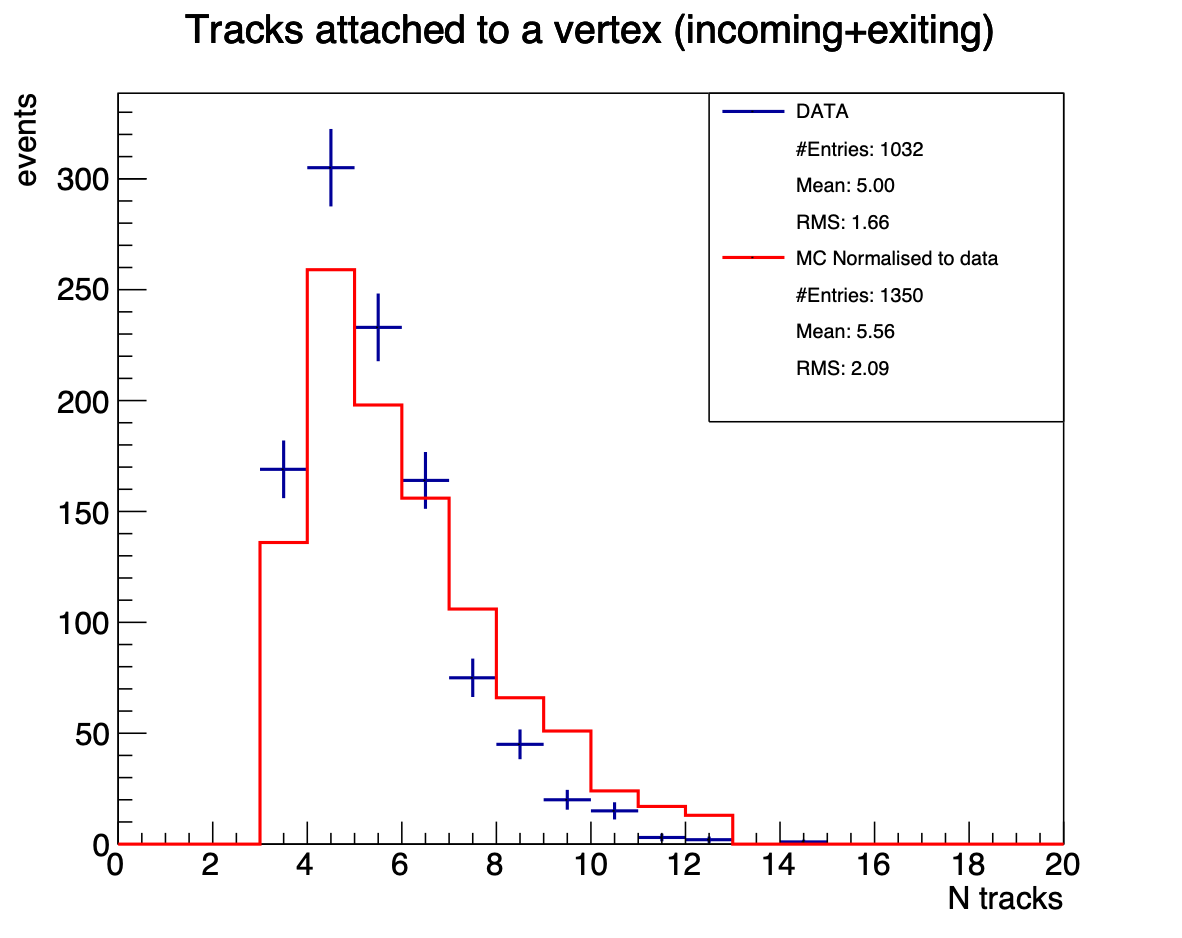 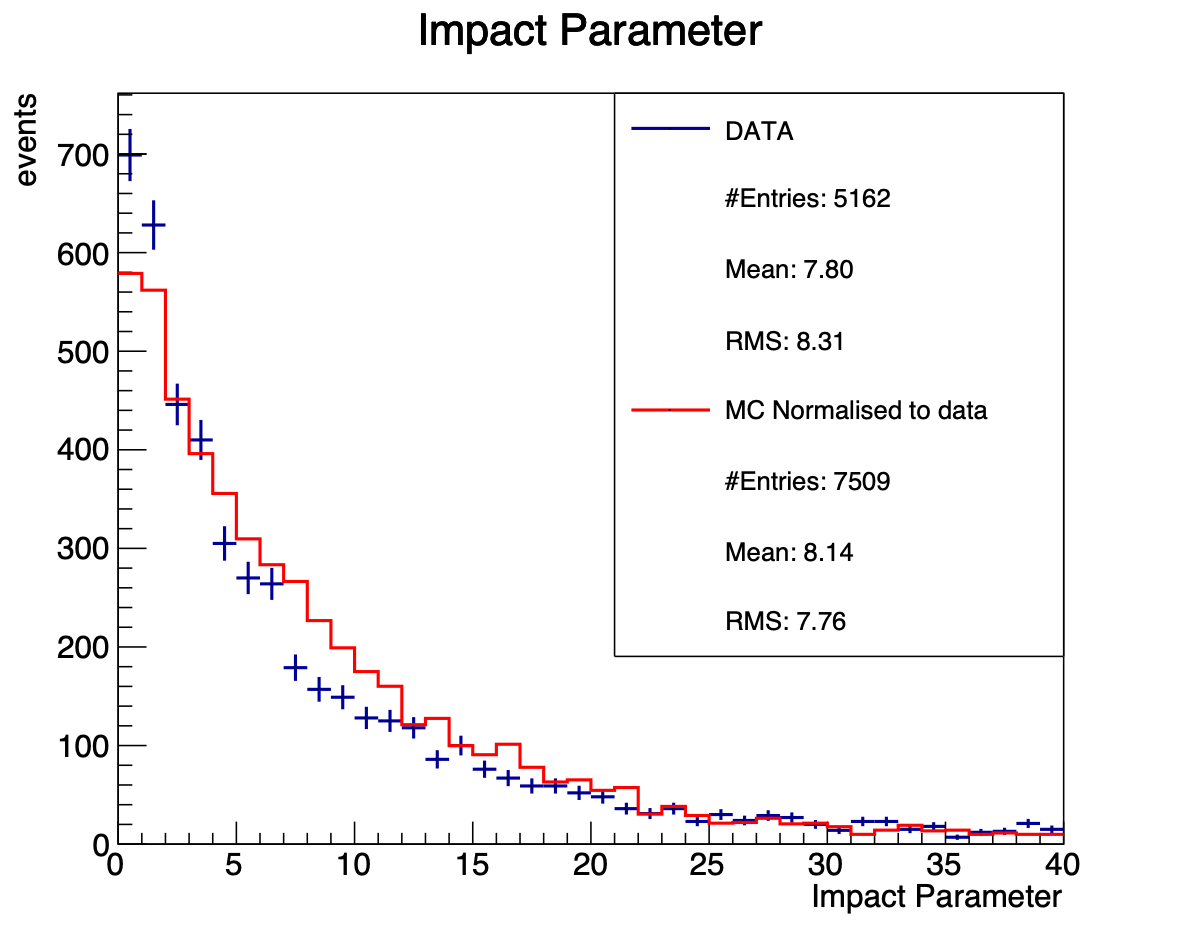 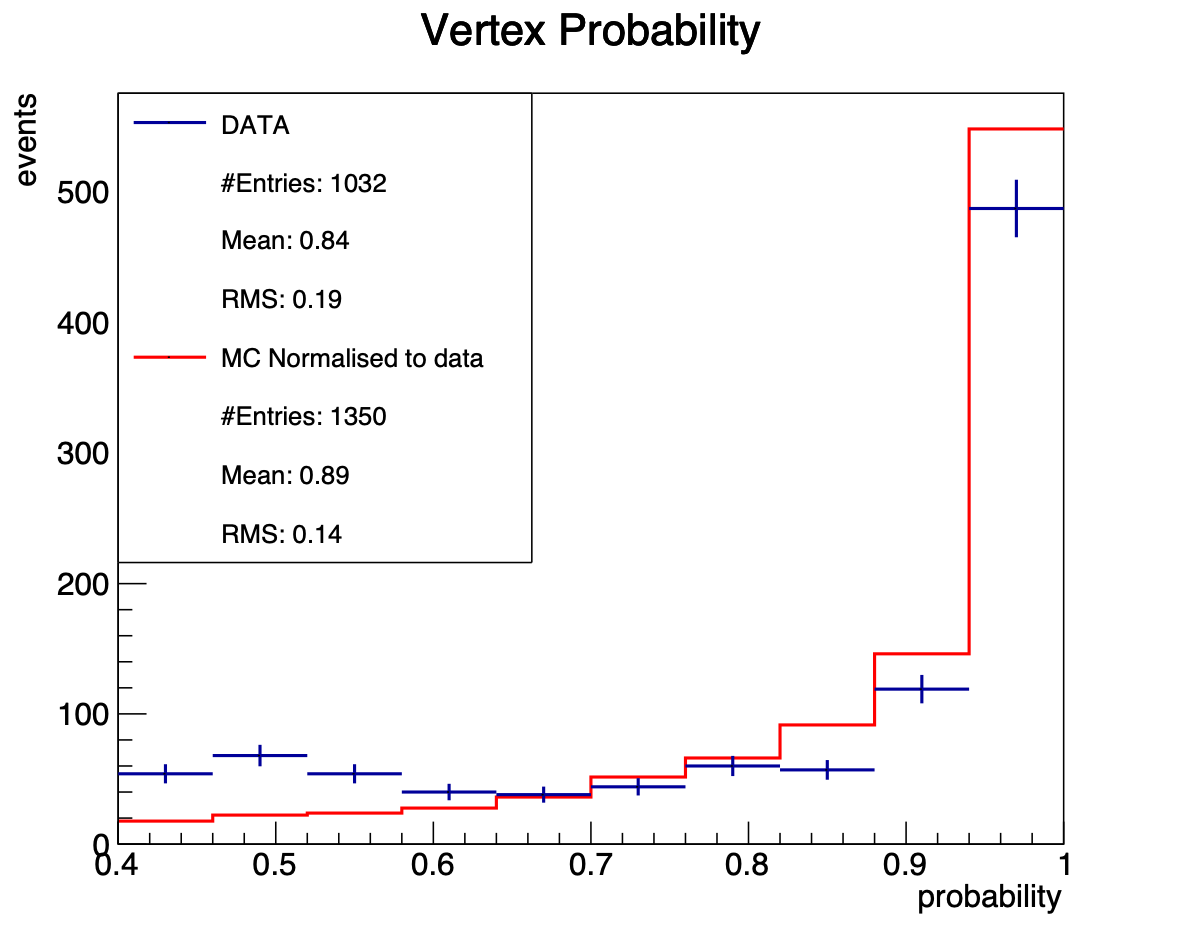 [Speaker Notes: vtx_plot/c_n.pdf
vtx_plot/c_impactparameter.pdf
vtx_plot/c_probability.pdf
vtx_plot/c_maxaperture.pdf]
Daughters Characteristics
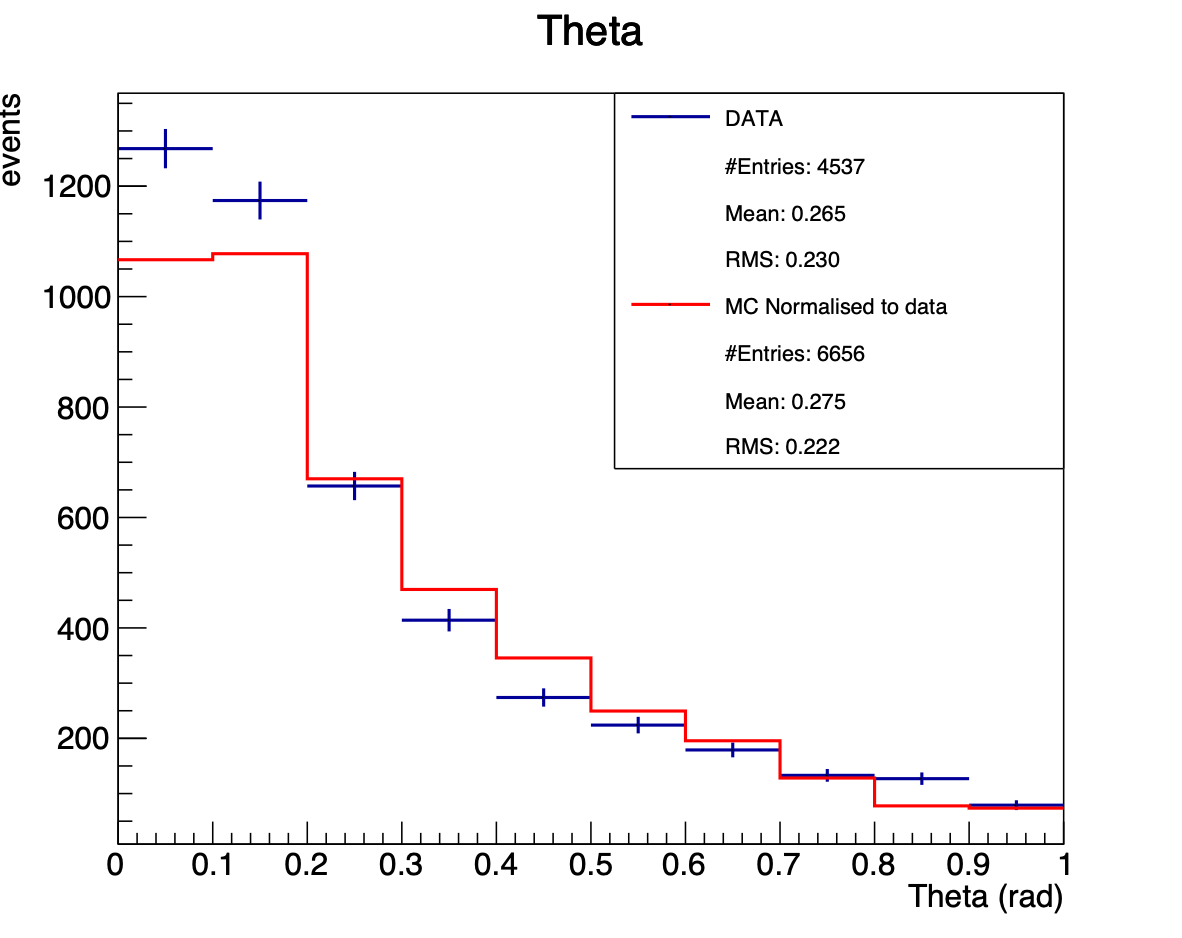 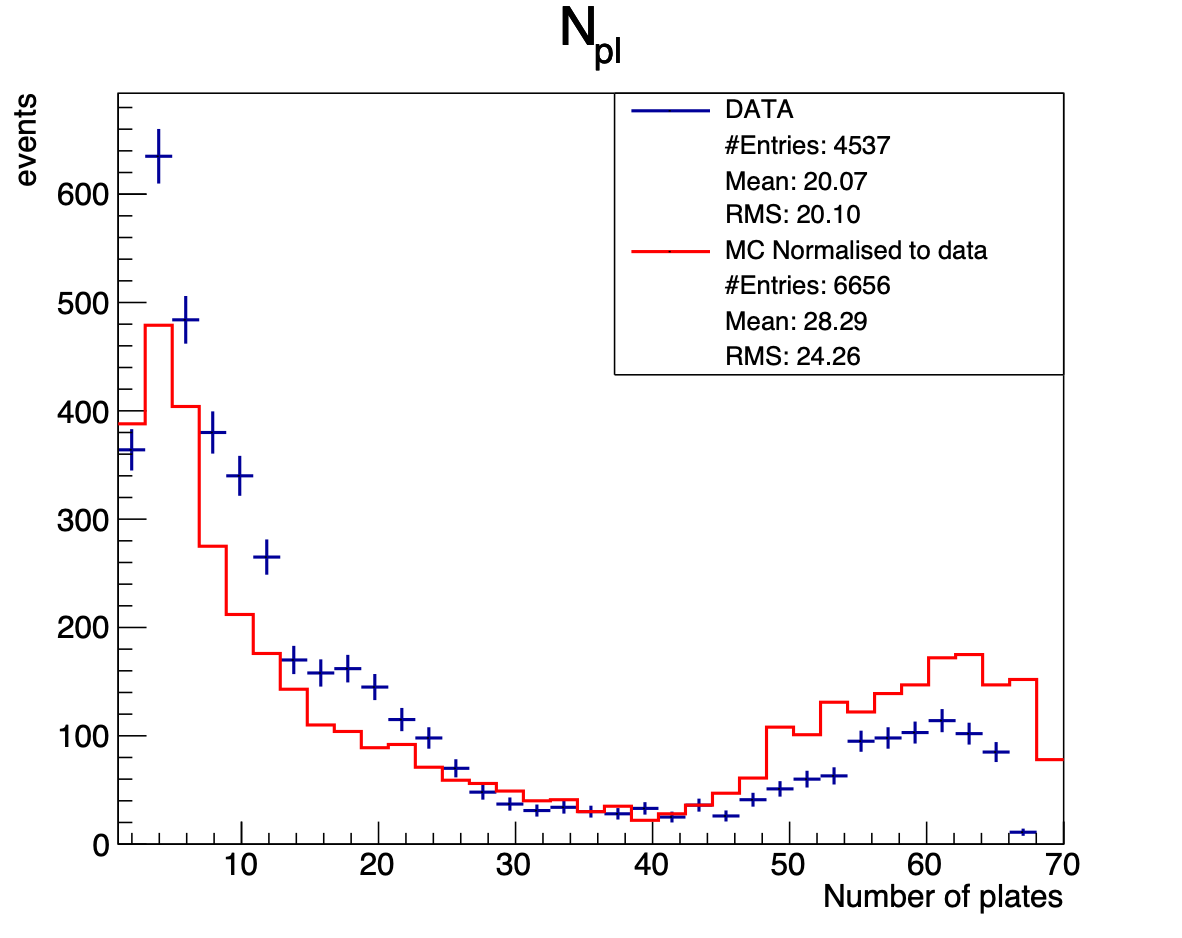 Particles’ charge identification: see next talk by B. Capone
[Speaker Notes: vtx_plot/c_Theta.pdf
vtx_plot/c_npl.pdf]
New Idea for High Ionising Particle Acquisition
Oxygen ion track in emulsion
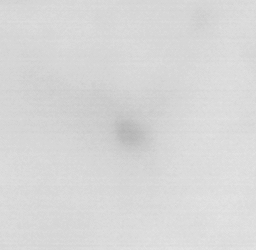 90 µm
90 µm
New Idea for High Ionising Particle Acquisition
Average Image
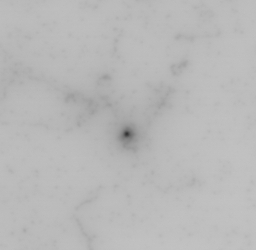 New Idea for High Ionising Particle Acquisition
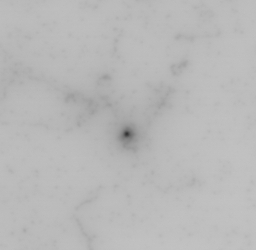 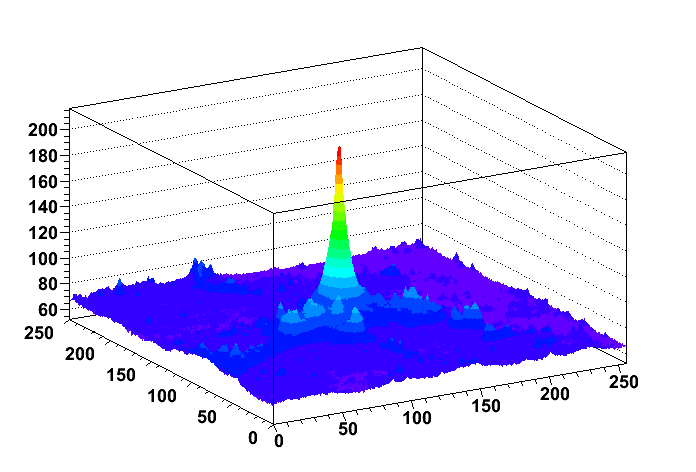 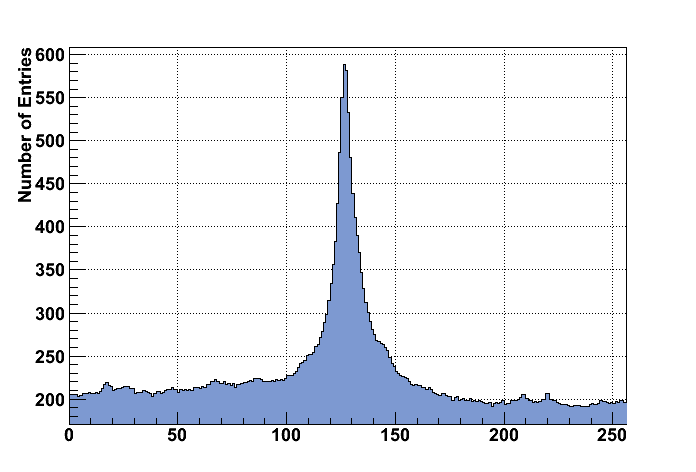 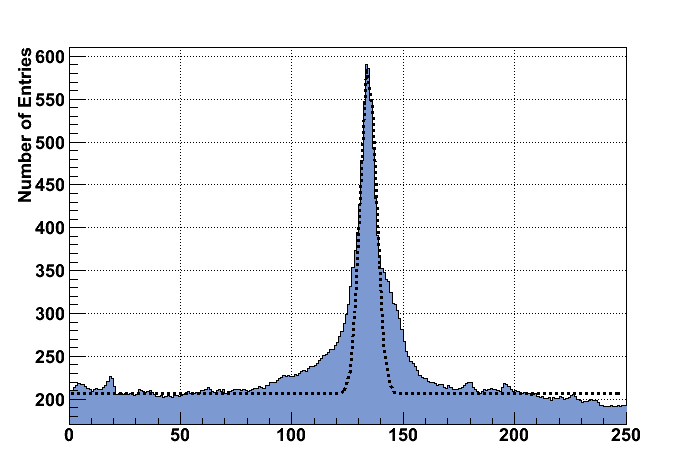 Due to
delta-rays
Next Steps
Scanning of GSI3 and GSI4 emulsions
Linking and alignment of GSI1 plates already started
Improve scanning efficiency: new approach for images acquisition dedicated to high ionizing particles 
Improve tracking efficiency: the optimization of the algorithms used in OPERA is not sufficient to face all the issues faced.New algorithms are needed.
Visual inspection of reconstructed vertices to better understand interactions characteristics and validate the analysis
Mass identification by momentum (MCS) and range measurements in S3…S7